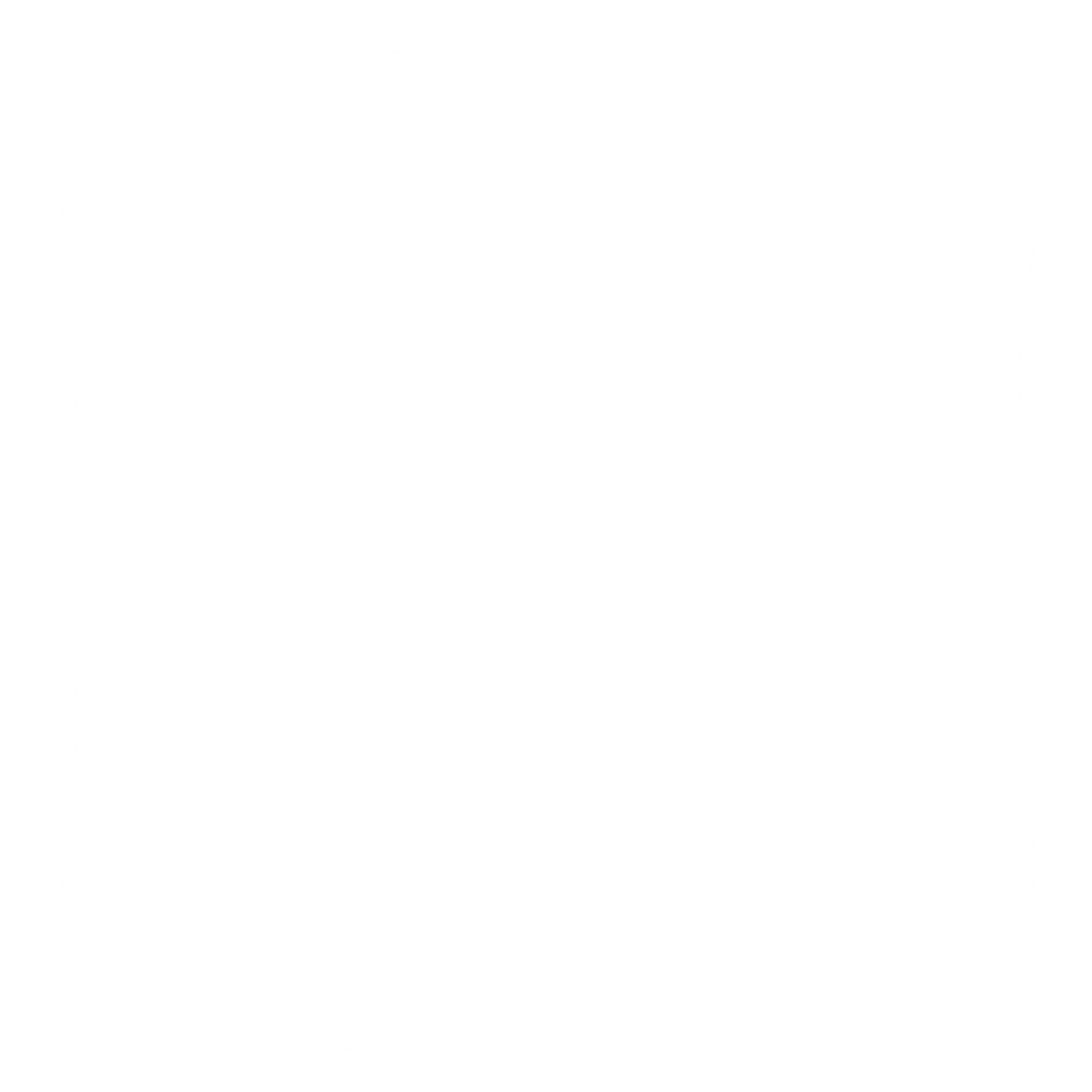 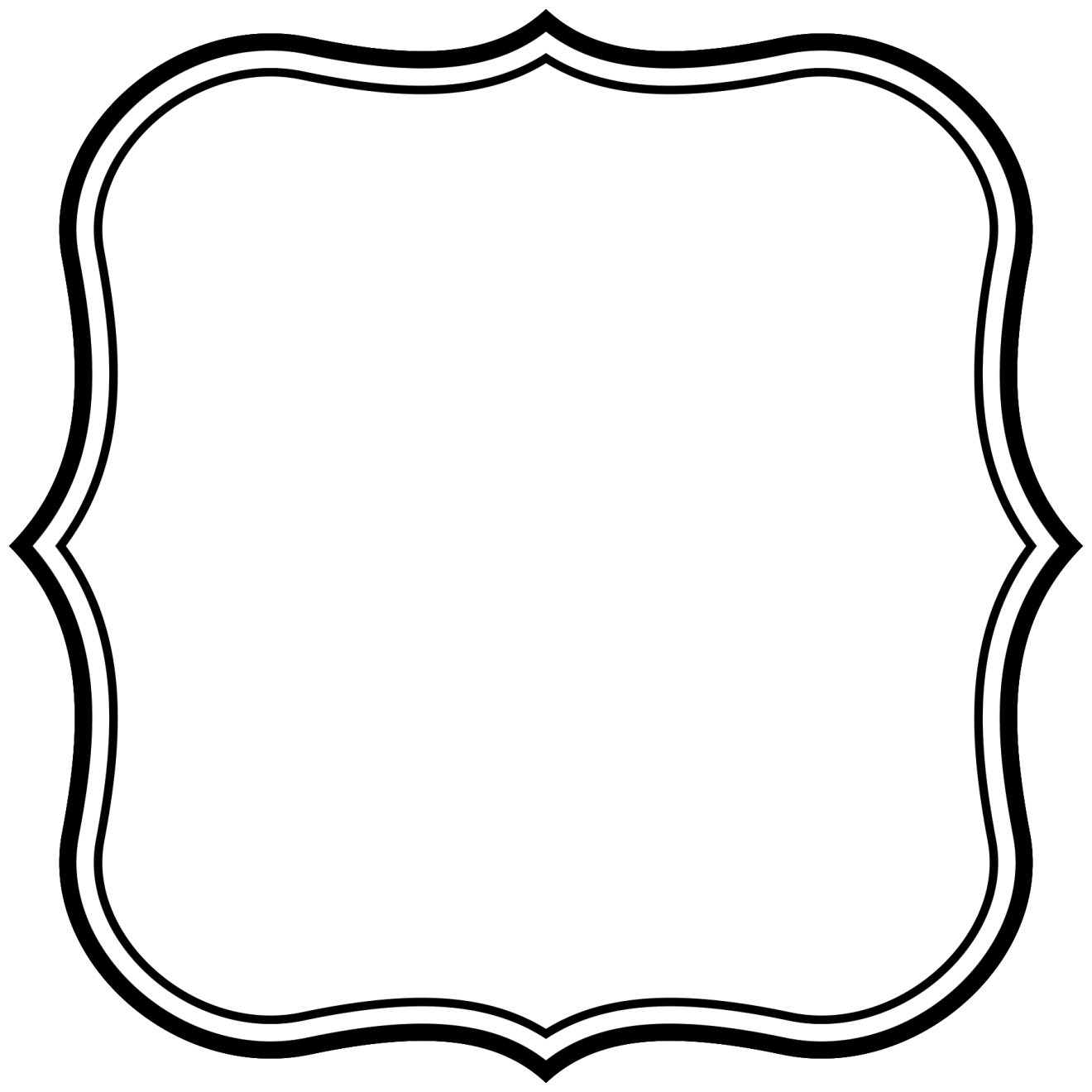 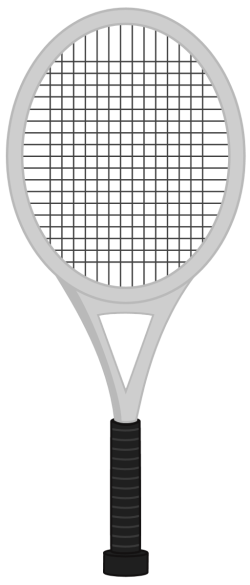 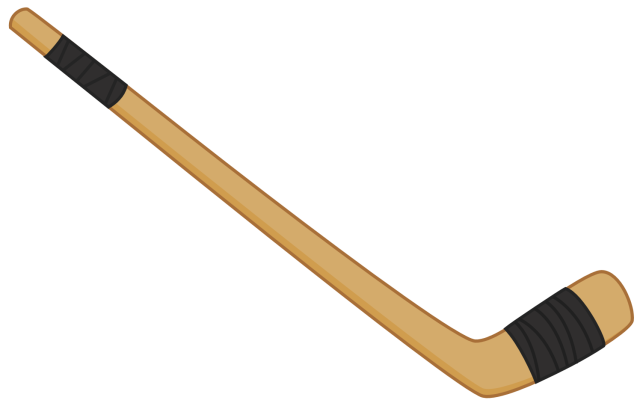 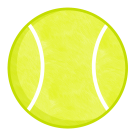 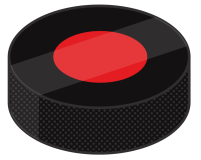 Mrs. Crest

Lesson Plans
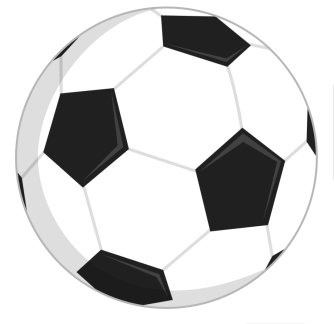 2015 - 2016
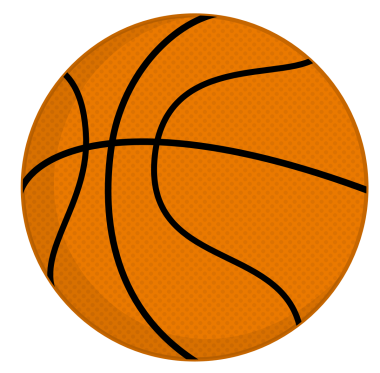 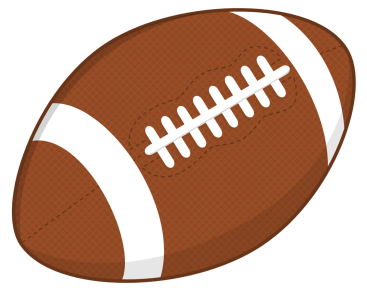 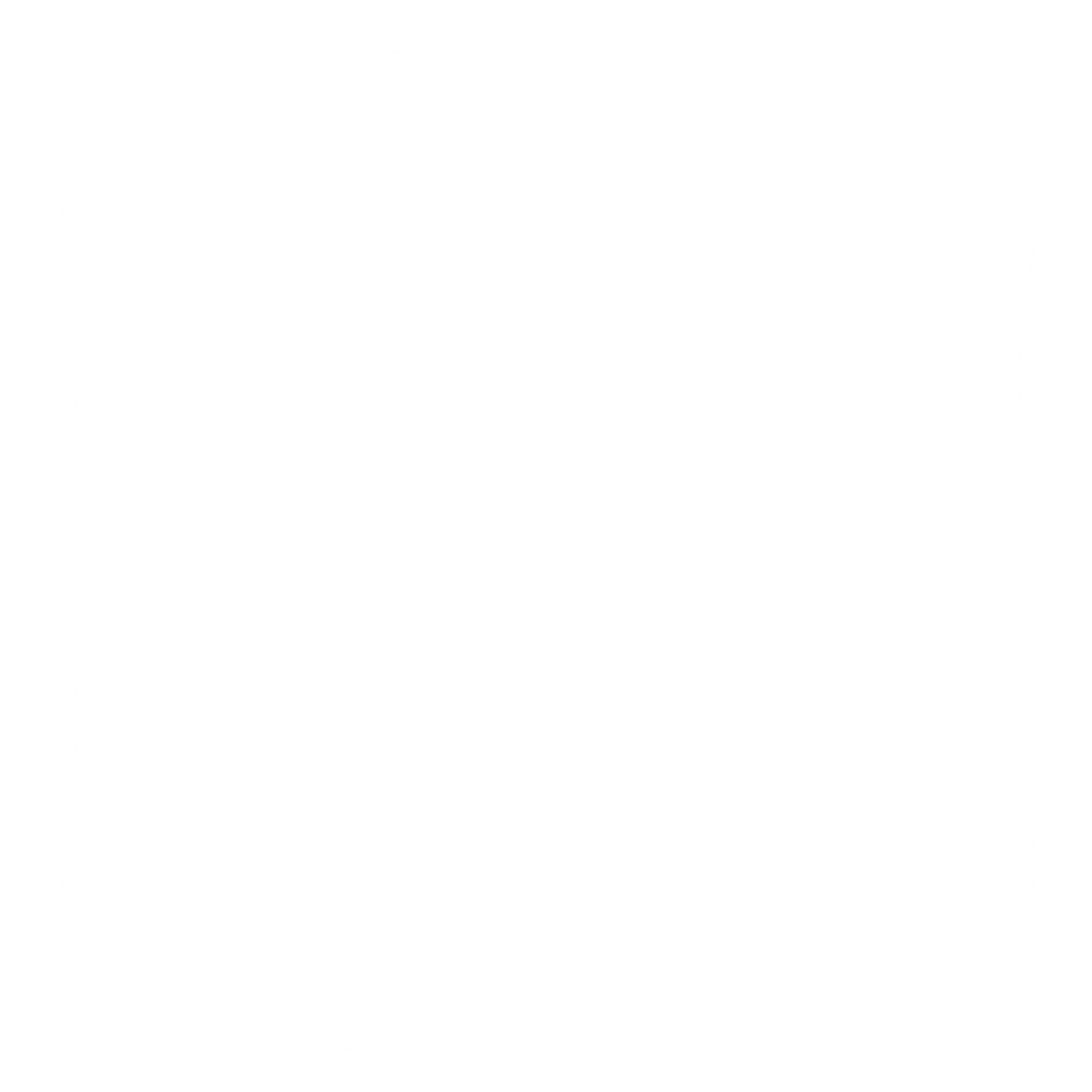 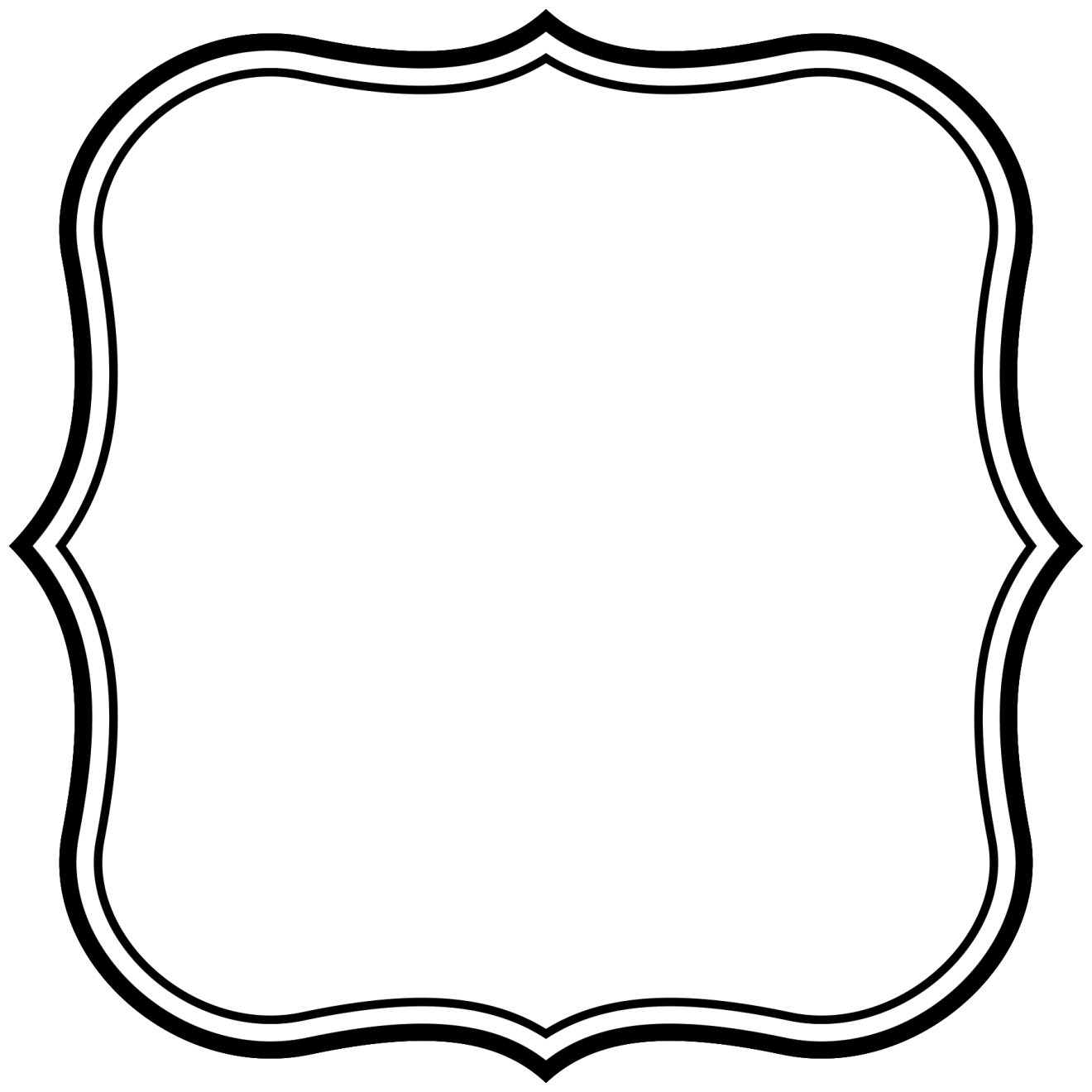 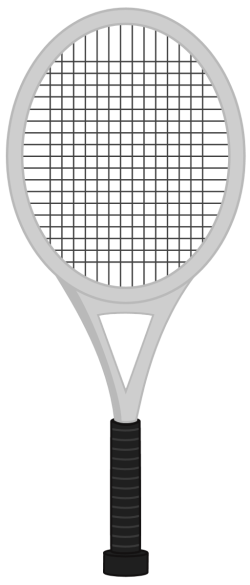 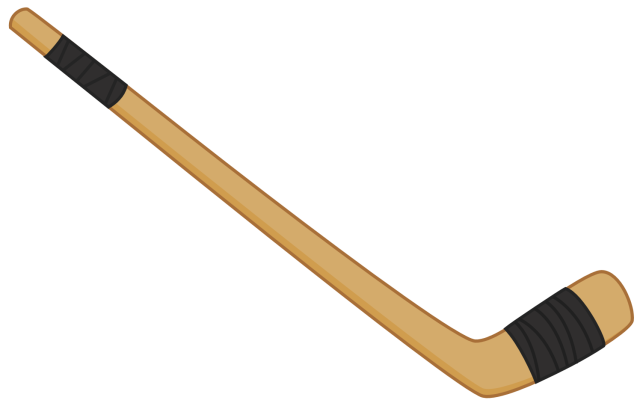 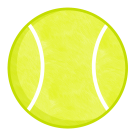 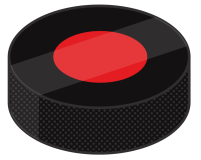 Mrs. Crest

Data
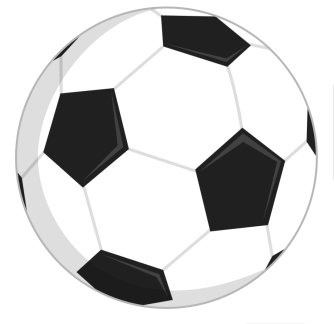 2015 - 2016
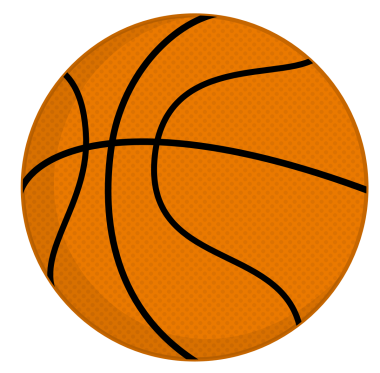 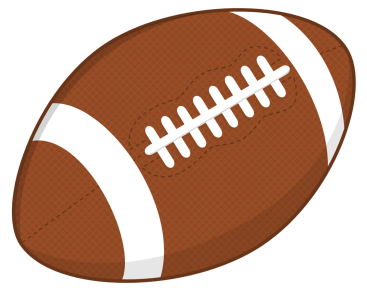 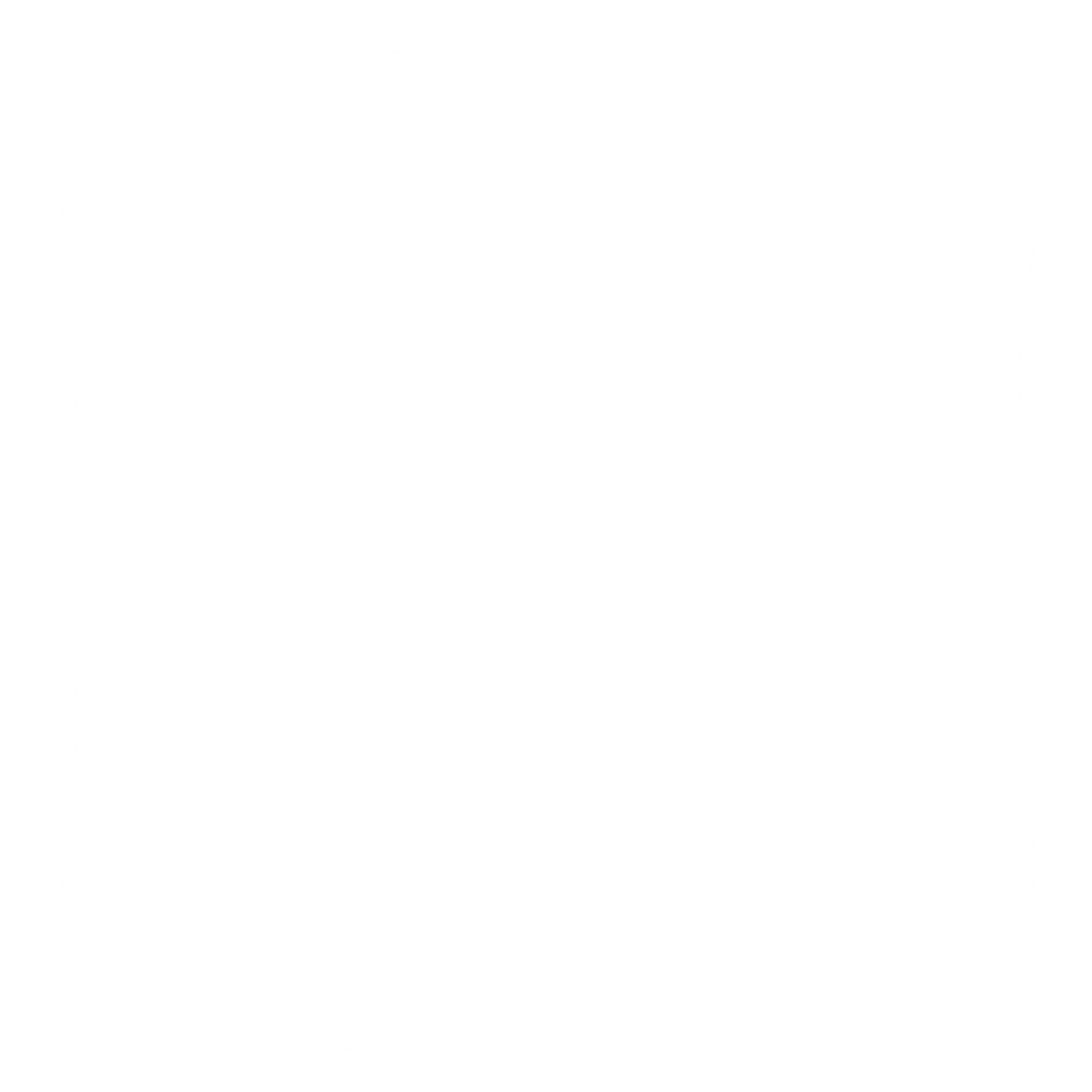 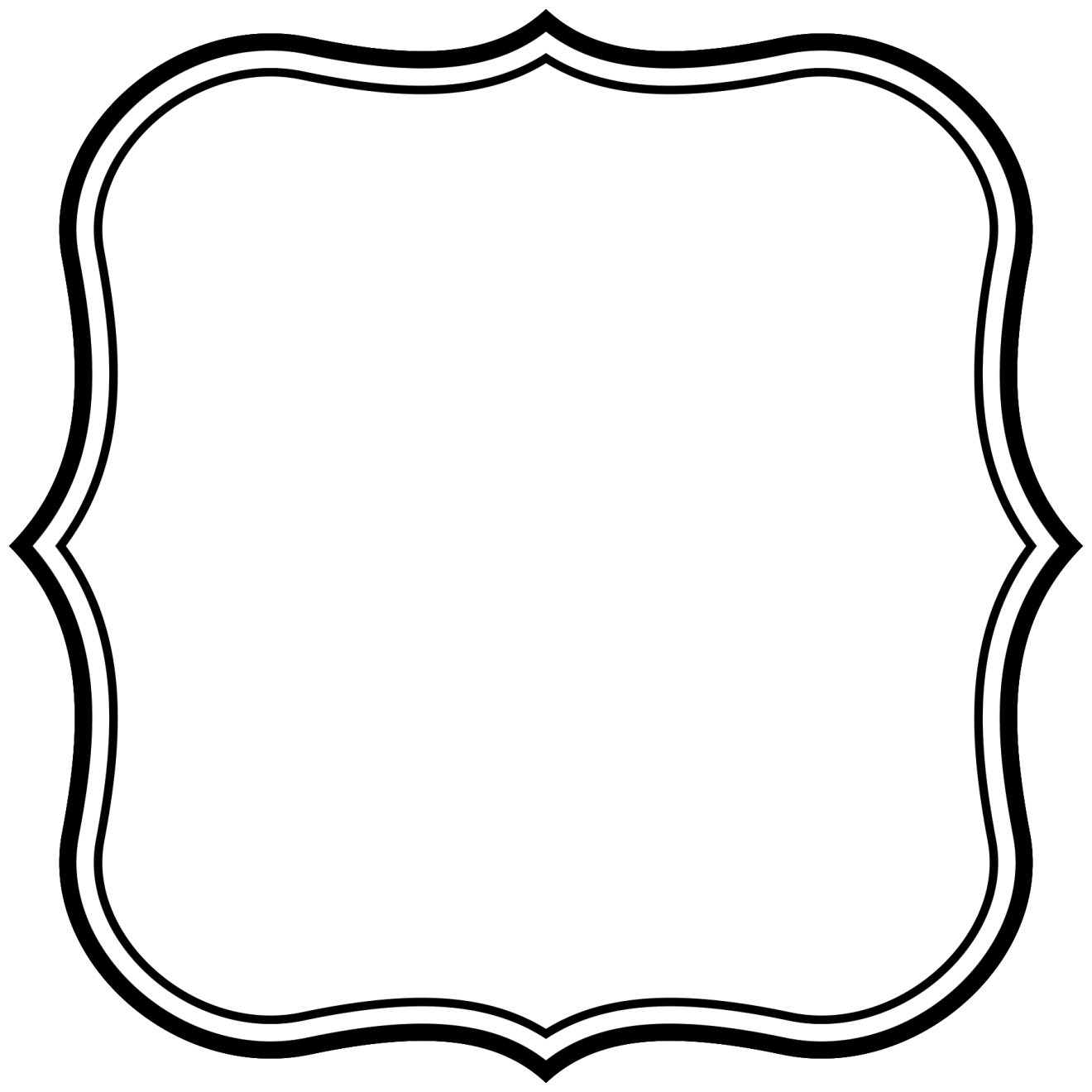 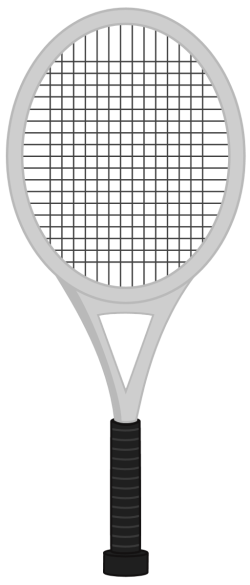 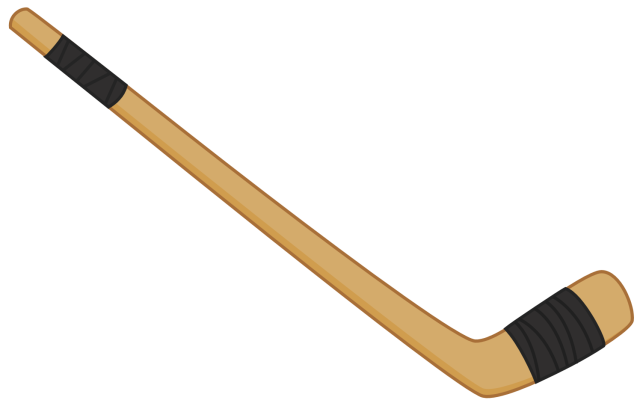 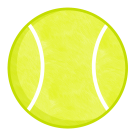 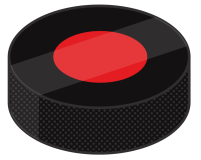 Mrs. Crest

Data
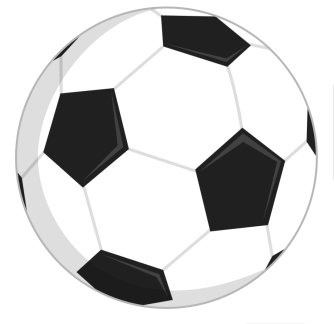 2015 - 2016
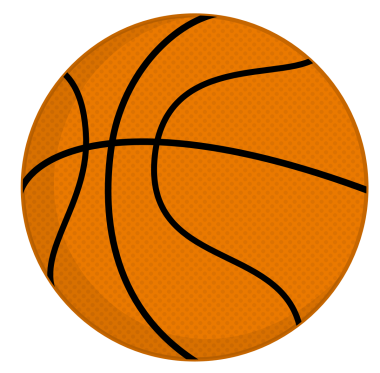 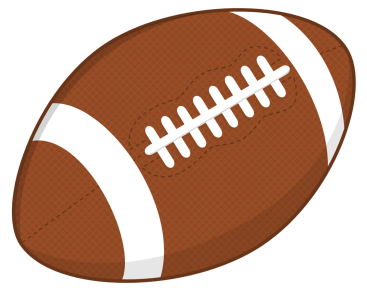 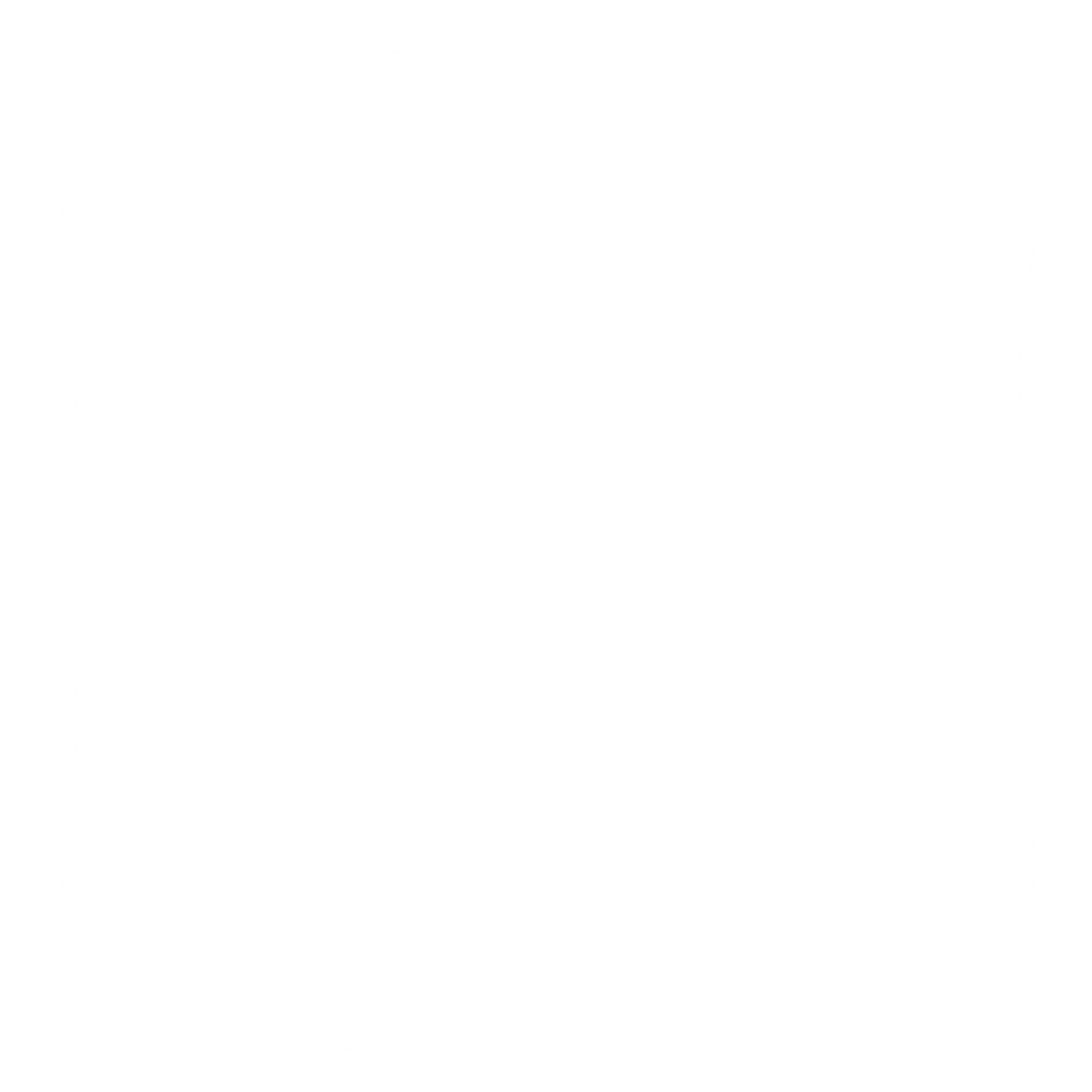 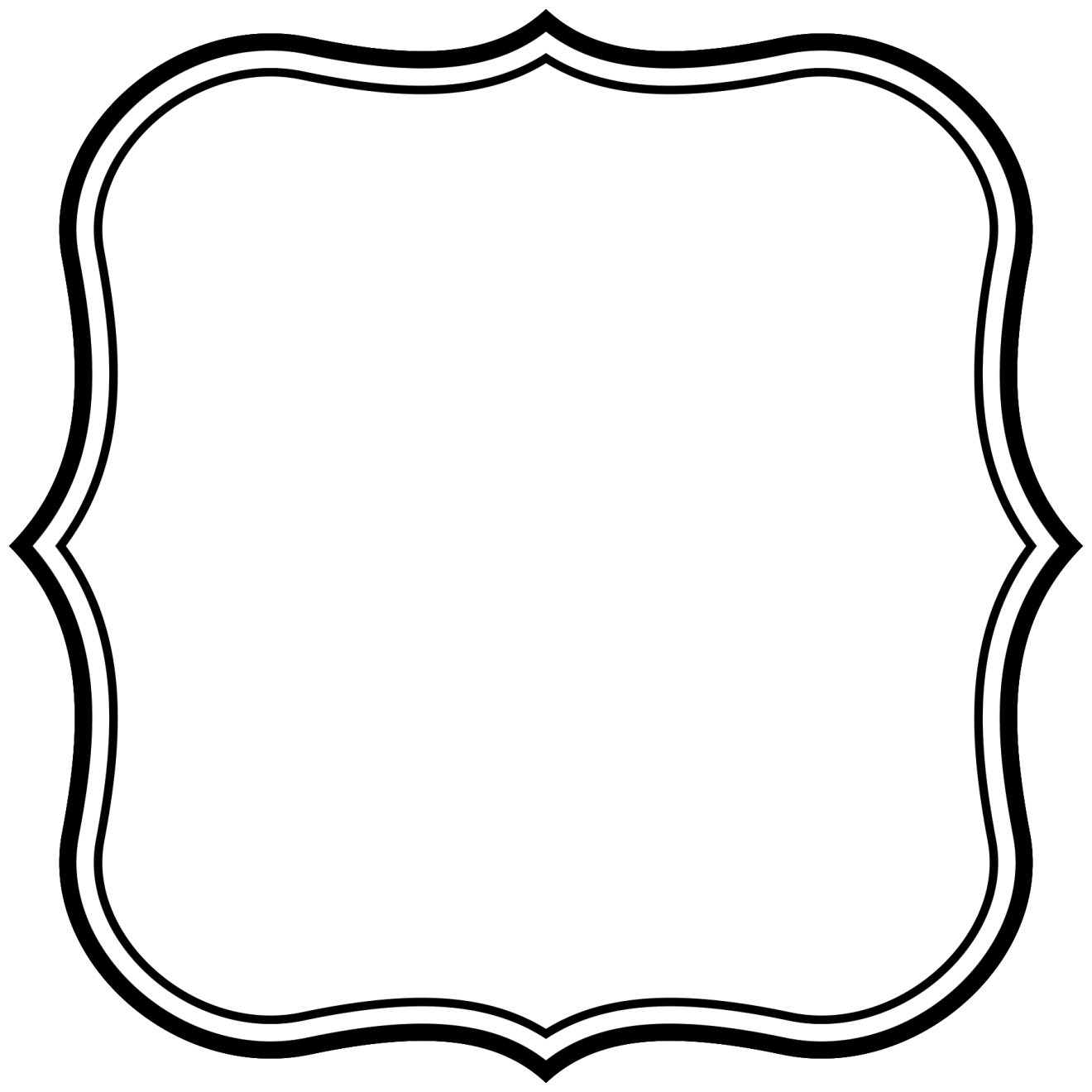 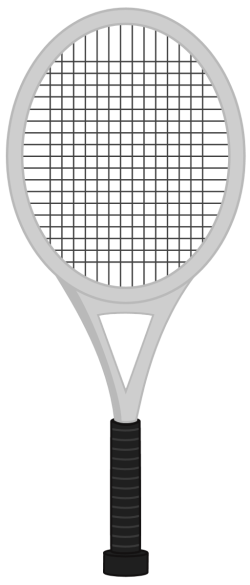 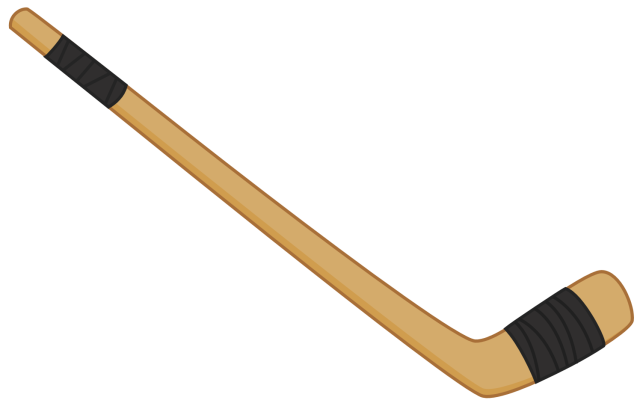 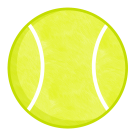 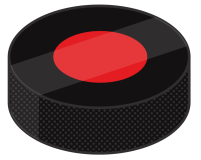 Mrs. Crest

Data
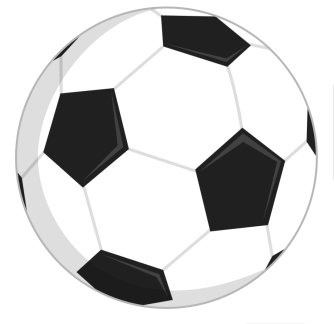 2015 - 2016
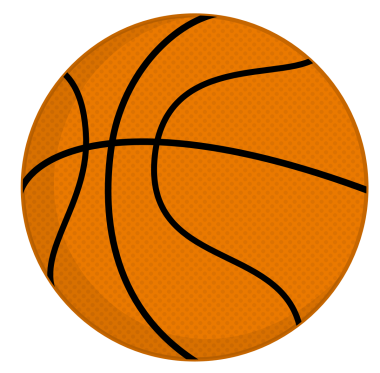 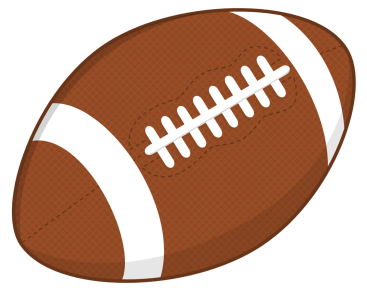 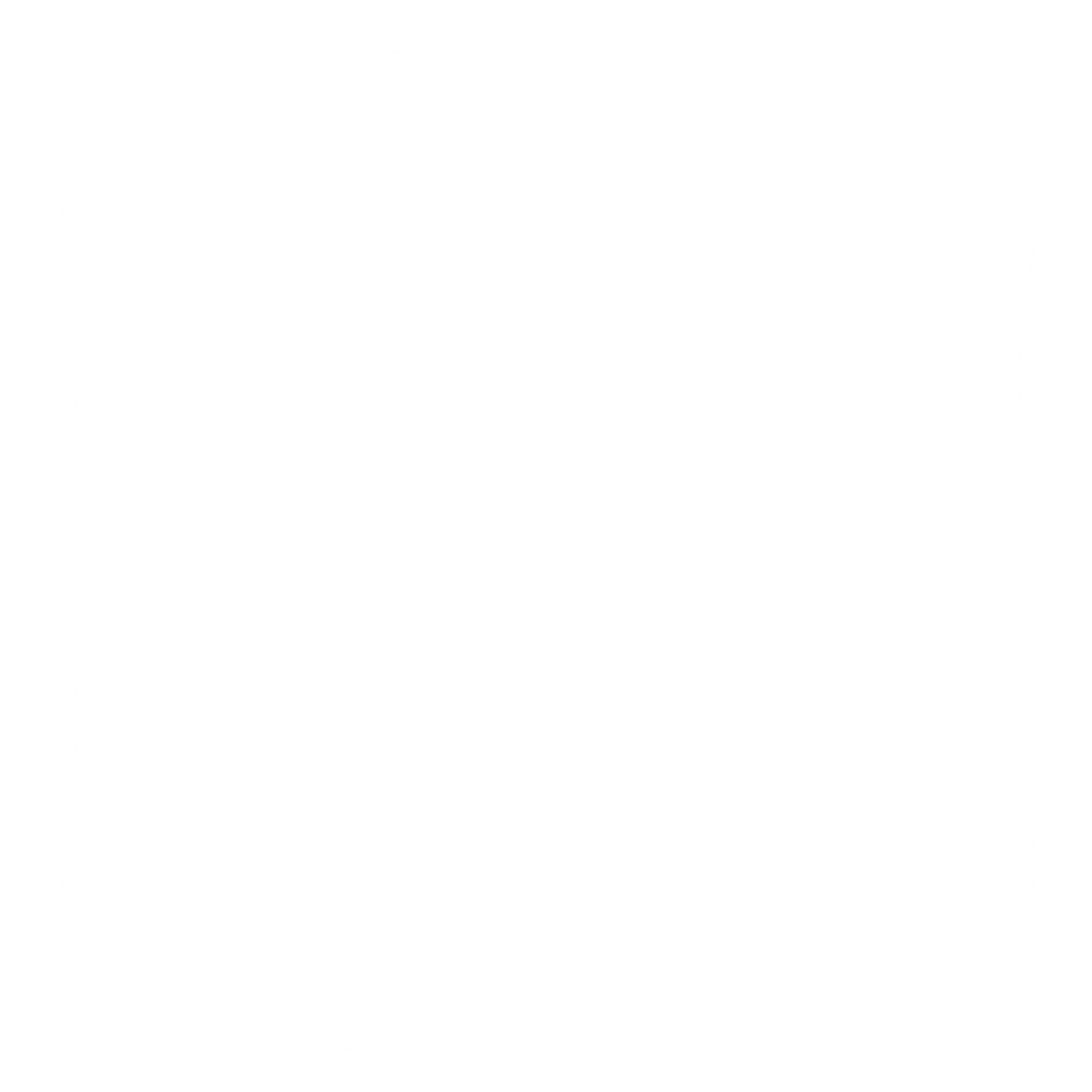 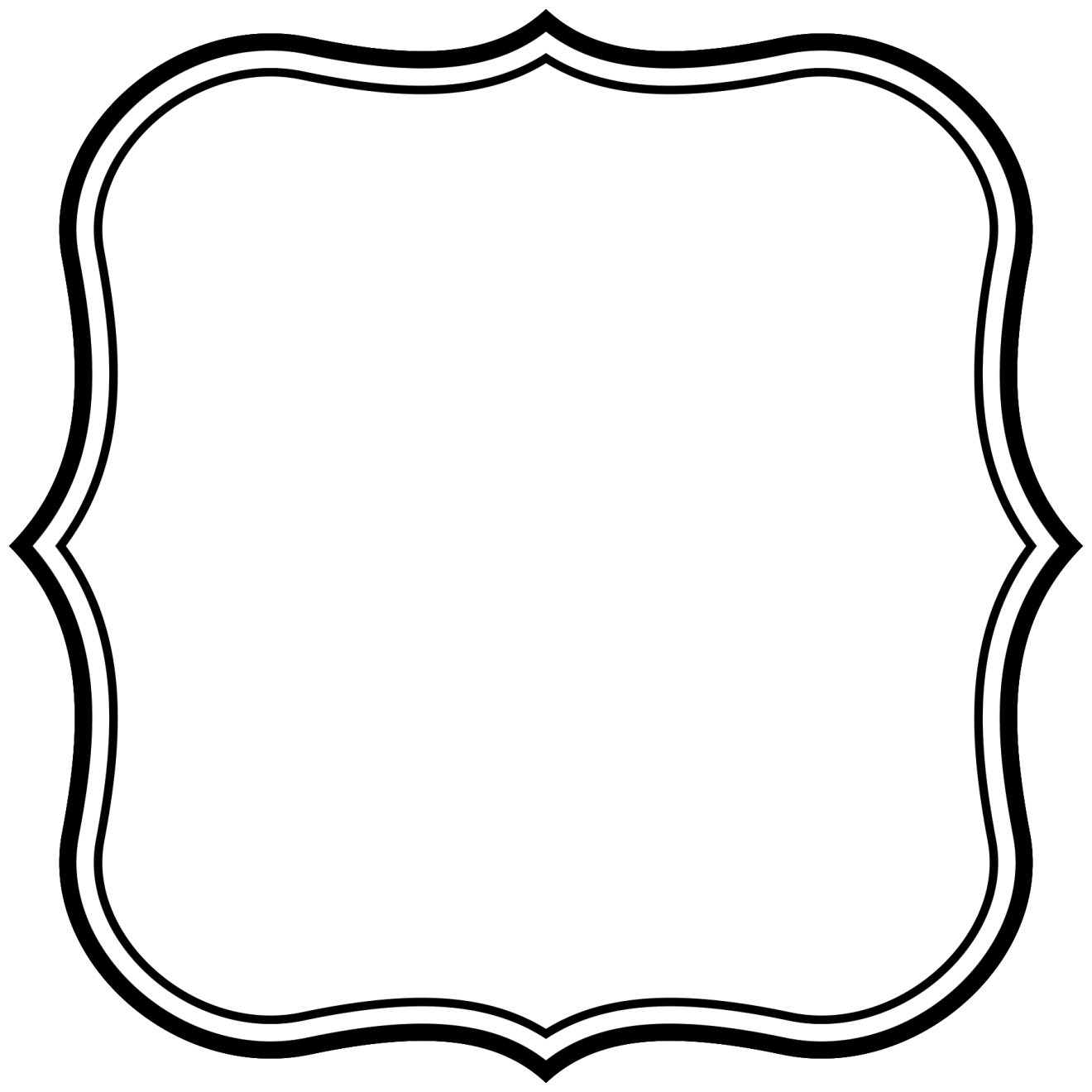 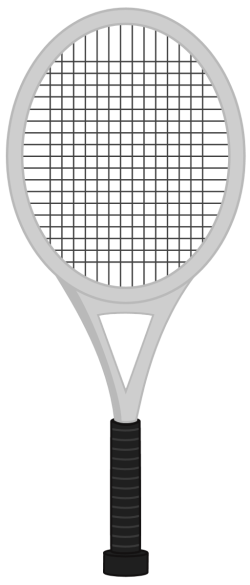 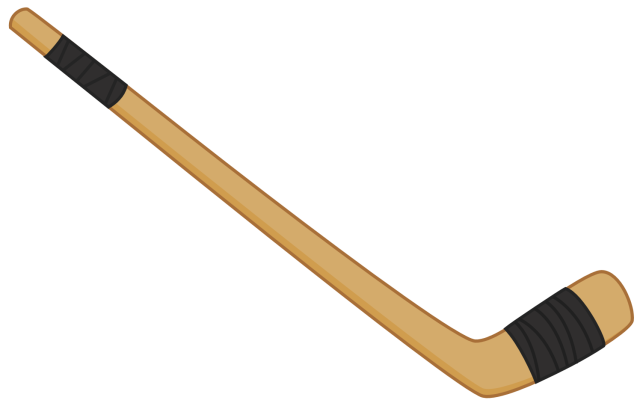 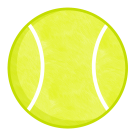 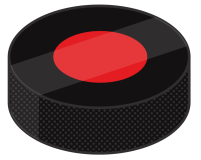 Mrs. Crest

Data
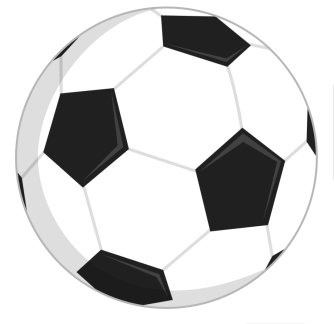 2015 - 2016
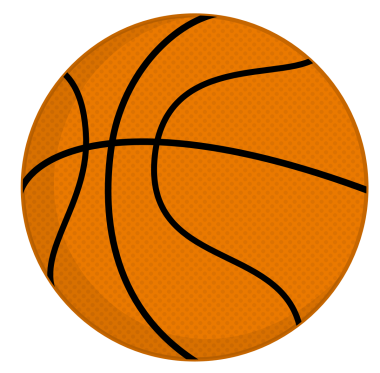 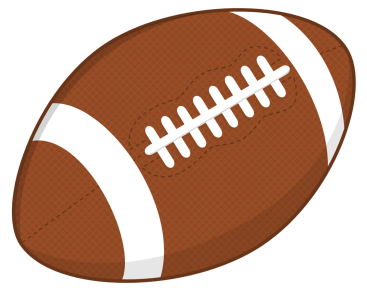